BIENVENID@S
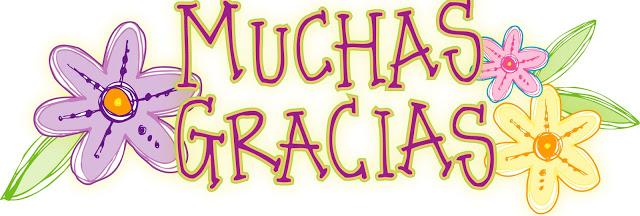 ORIENTACIÓN ACADÉMICA Y PROFESIONAL
¿ QUÉ SE ESTÁ HACIENDO AL RESPECTO?
LAS TUTORAS ESTÁN TRABAJANDO ESTE TEMA CON SU ALUMNADO
DOS EXALUMNOS DEL CENTRO HAN DADO UNA CHARLA
¿QUÉ SE HA HECHO?
CON LA TUTORA Y ORIENTADORA:
CHARLA A 4º B 10 DE DICIEMBRE

CHARLA 4º A 16 DICIEMBRE

CHARLA 4º C 16 DICIEMBRE
¿QUÉ SE HA HECHO?
CON LA TUTORA Y ORIENTADORA:
EN EL AULA DE INFORMÁTICA CON LOS ORDENADORES:
	- 	4º ESO A, 27 ENERO
	- 	4º ESO B, 26 ENERO 
	-	 4º ESO C, 20 ENERO
¿QUÉ ES LO MÁS IMPORTANTE?
CONOCER
LA META PROFESIONAL

¿QUÉ QUIERO ESTUDIAR?
RECURSOS DISPONIBLES
- www.iesfuentenueva.es

			- GUÍA ORIENTACIÓN 2020-21
			- PROGRAMA ORIENTA

	- GOOGLE: PORTAL FP ANDALUCÍA
		https://www.juntadeandalucia.es/educacion/portals/web/formacion-profesional-andaluza
SON COSAS DISTINTAS
SOLICITUD 
CICLO FORMATIVO DE GRADO MEDIO
MATRICULACIÓN 
 CICLO FORMATIVO DE GRADO MEDIO
EMPEZAMOS

CON LA

SOLICITUD

EN JUNIO
J U N I O        2 0 2 1
CUANDO SU HIJO/A 
APRUEBE EN JUNIO, 
SE INFORMARÁ ACERCA
DE CÓMO RELLENAR LA SOLICITUD 
Y DEL PROCEDIMIENTO A SEGUIR
IES FUENTE NUEVA
PARA CUALQUIER DUDA
PUEDEN CONTACTAR 
CON LA 
ORIENTADORA
POR VUESTRA COLABORACIÓN,
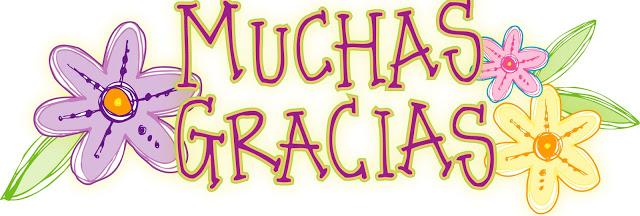